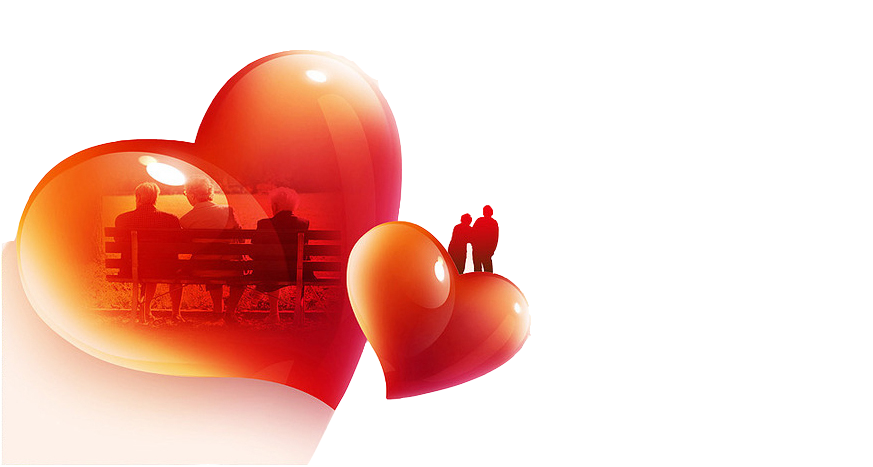 关爱空巢老人
用心关爱 永爱关怀 
关怀老人，就是关怀未来的自己
关怀老人，就是关怀未来的自己
目 
录
C
01
在此输入你的标题
ONTENTS
02
在此输入你的标题
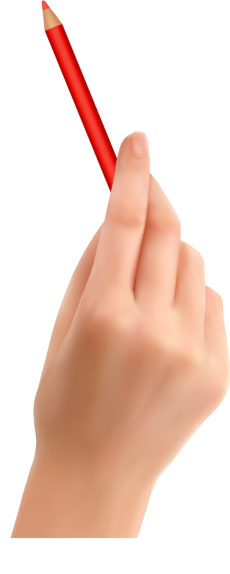 03
在此输入你的标题
04
在此输入你的标题
05
在此输入你的标题
关怀老人，就是关怀未来的自己
在此输入你的标题
财务管理是在一定的整体目标下，关于资产的购置,资本的融通和经营中现金流量，以及利润分配的管理。财务管理是企业管理的一个组成部分，它是根据财经法规制度，按照财务管理的原则，组织企业财务活动，处理财务关系的一项经济管理工作。简单的说，财务管理是组织企业财务活动，处理财务关系的一项经济管理工作。
Click here to add your text
3
Click here to add your text
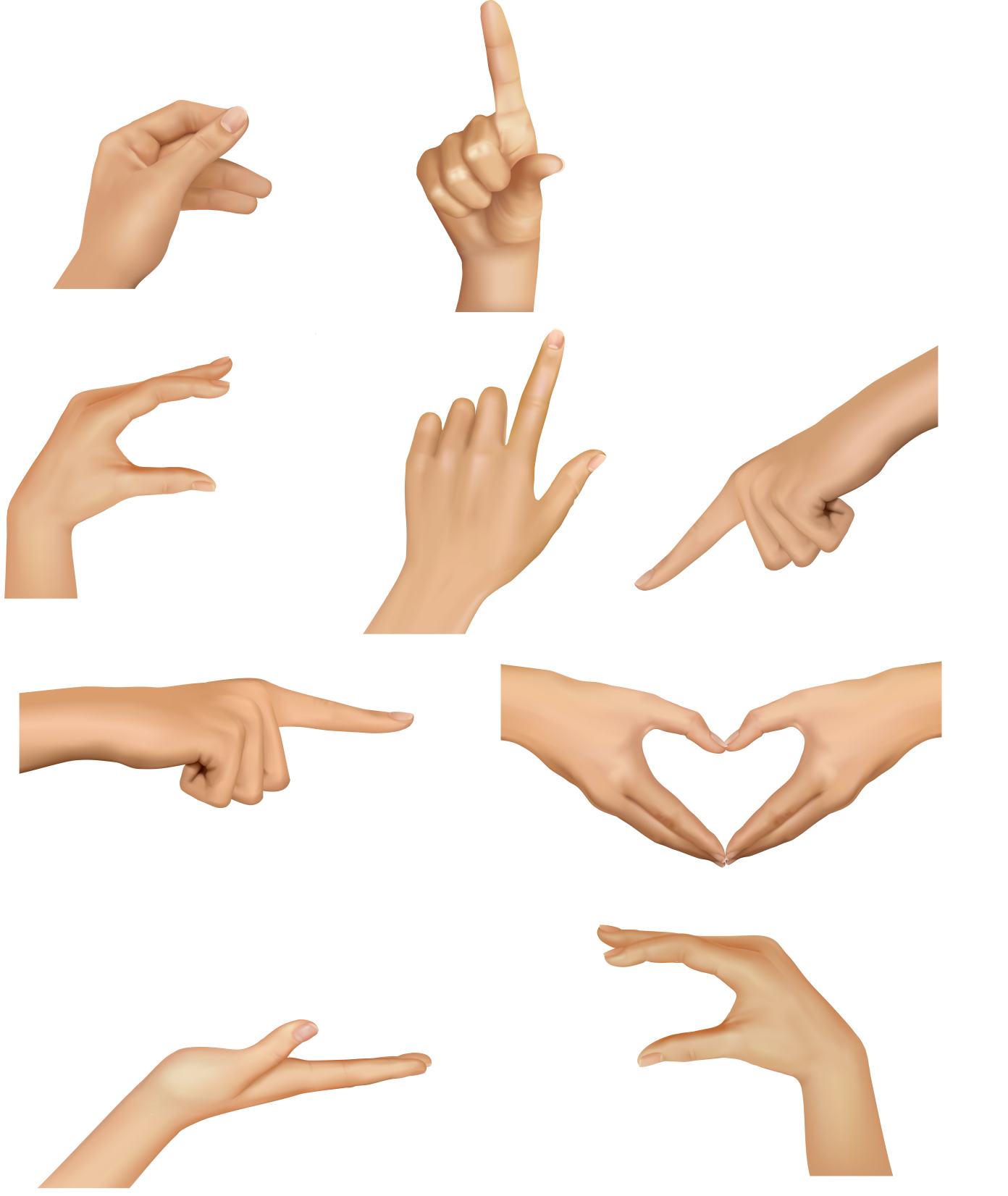 2
Click here to add your text
1
Part01
Part02
Part03
TEXT
您的章节标题
文字
您的内容写在这里您的内容写在这里您的内容写在这里您的内容写在这里
您的章节标题
您的内容写在这里您的内容写在这里您的内容写在这里您的内容写在这里
您的章节标题
您的内容写在这里您的内容写在这里您的内容写在这里您的内容写在这里
关怀老人，就是关怀未来的自己
推销
EXAMPLE TEXT
Lorem ipsum dolor sit amet, consectetuer adipiscing elit. Maecenas porttitor congue massa.
营销
经理
EXAMPLE TEXT
Lorem ipsum dolor sit amet, consectetuer adipiscing elit. Maecenas porttitor congue massa.
EXAMPLE TEXT
Lorem ipsum dolor sit amet, consectetuer adipiscing elit. Maecenas porttitor congue massa.
总监
EXAMPLE TEXT
Lorem ipsum dolor sit amet, consectetuer adipiscing elit. Maecenas porttitor congue massa.
关怀老人，就是关怀未来的自己
关怀老人，就是关怀未来的自己
关怀老人，就是关怀未来的自己。
关怀老人，就是关怀未来的自己。
关爱
关怀老人，就是关怀未来的自己
输入文本
输入文本
04
果酱定律
快餐定律
果酱定律
输入文本
输入文本
03
3
4
4
输入文本
输入文本
02
果汁定律
薯片定律
输入文本
输入文本
01
1
1
2
关怀老人，就是关怀未来的自己
更改文字
更改图片
增加图片
标题框及正文框中的文字可直接改为您所需的文字
点中图片》绘图工具》格式》填充》图片》选择您需要展示的图片
直接复制粘贴图片来增加图片数，复制后更改方法见“更改图片”
关怀老人，就是关怀未来的自己
在此输入或者粘贴你的文字
ZAICISHURUHUOZHEZHANTIENIDEWENZI
关怀老人，就是关怀未来的自己
输入文字
输入文字
输入文字
输入文字
1
2
3
4
多方面关爱空巢老人
The ten rules of safe production
输入文字
输入文字
输入文字
5
6
7
输入文字
输入文字
输入文字
8
9
10
关怀老人，就是关怀未来的自己
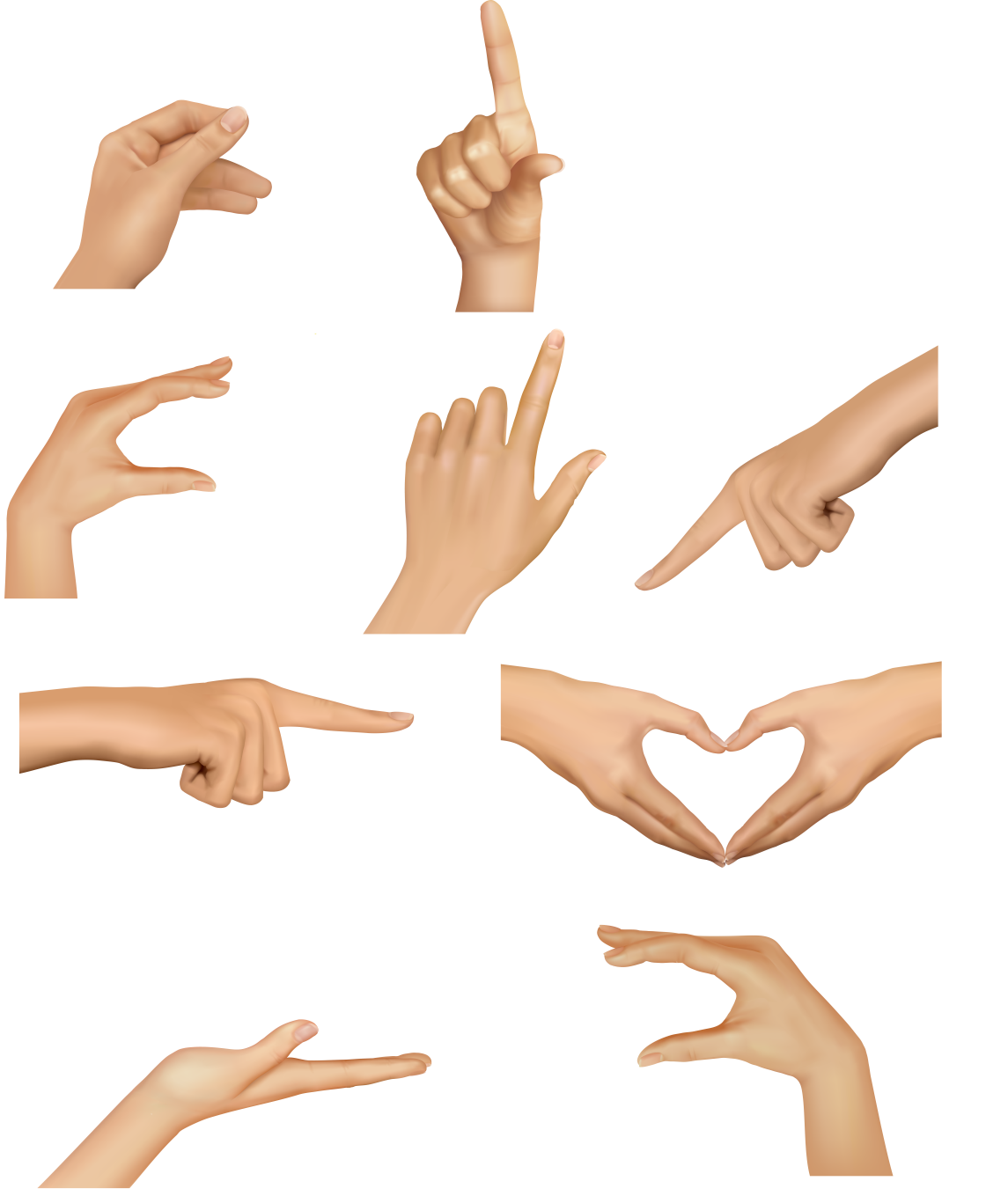 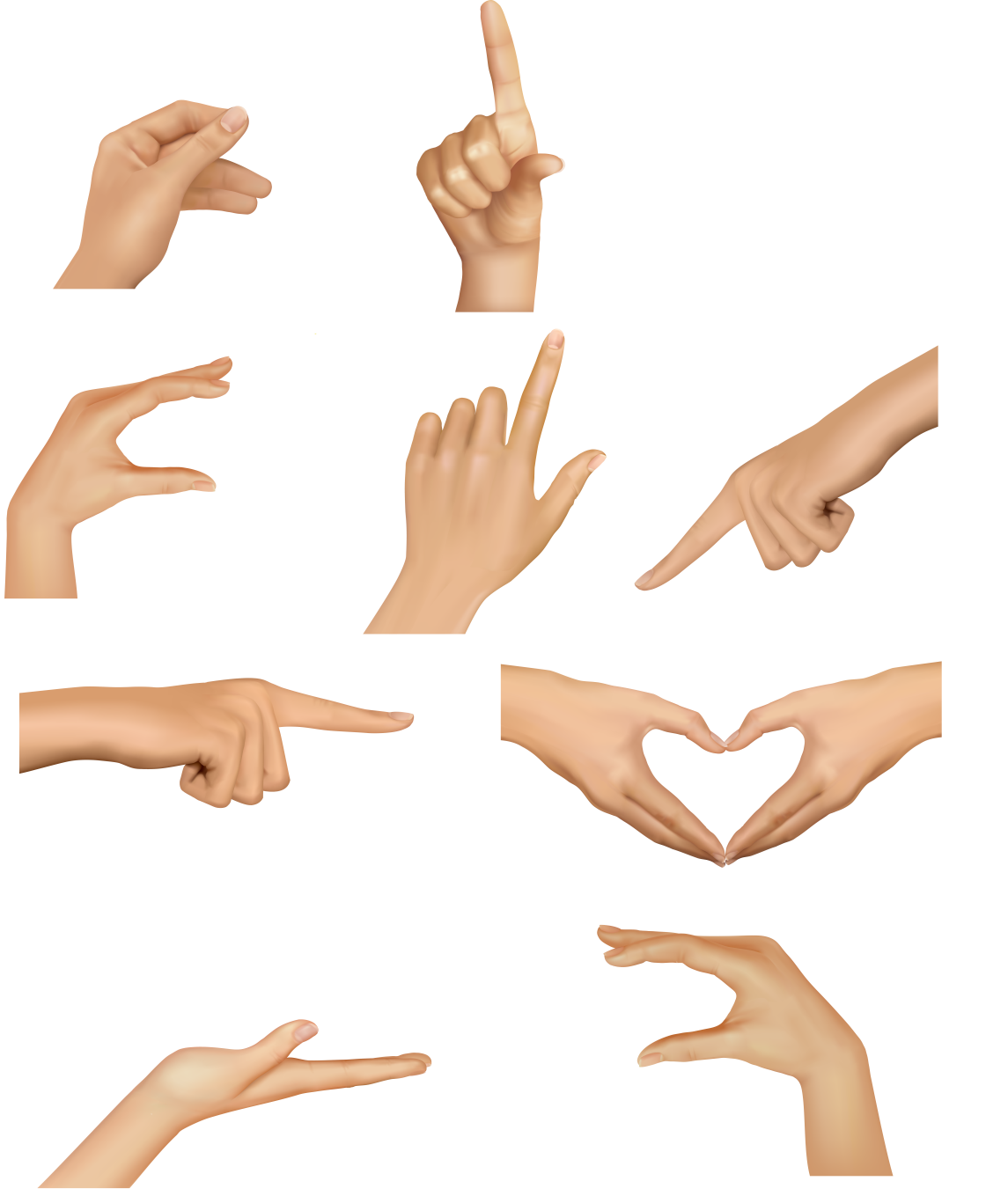 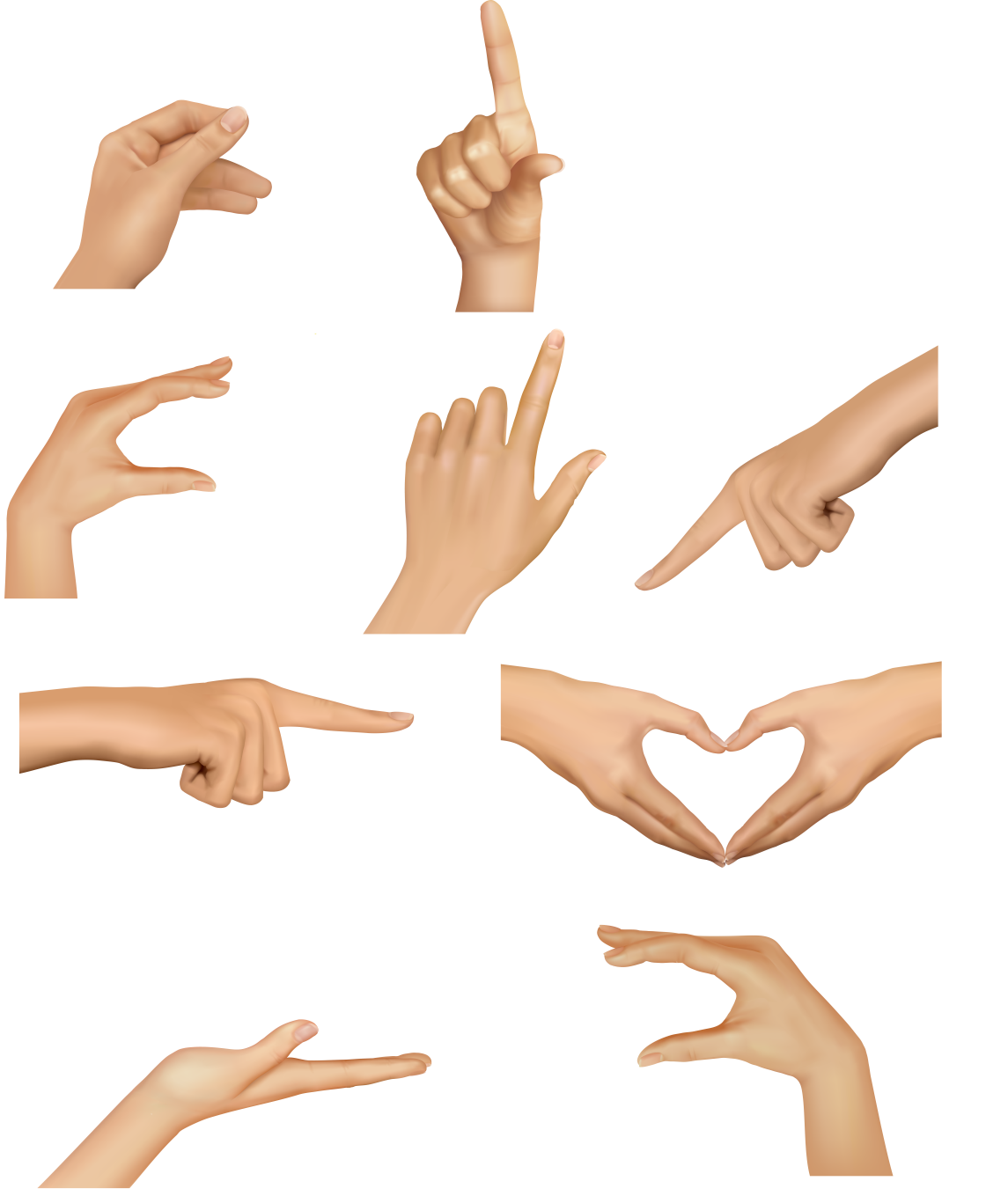 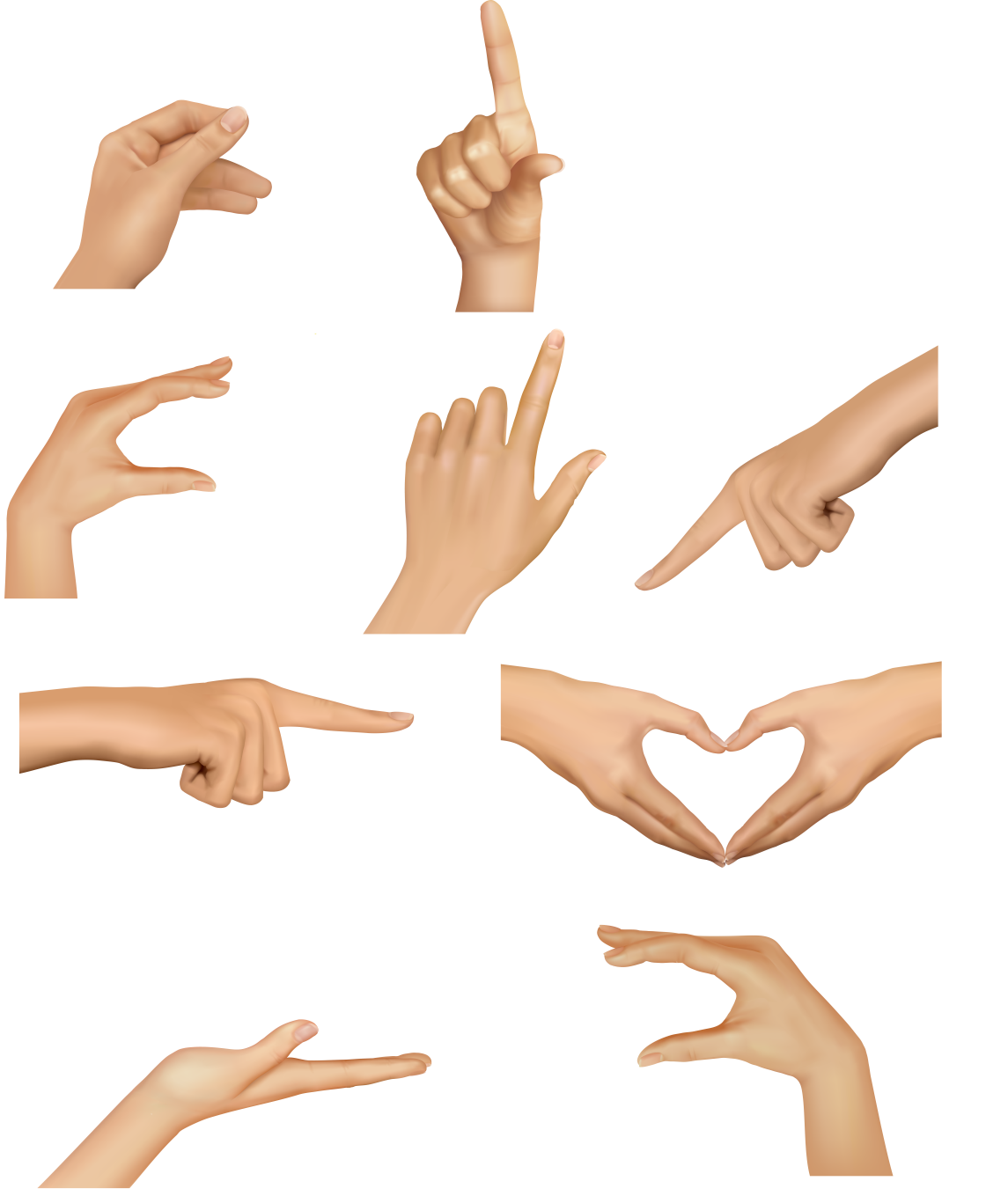 更改文字
更改图片
增加图片
增加图片
标题框及正文框中的文字可直接改为您所需文字
点中图片》绘图工具》格式》填充》图片》选择您需要展示的图片
直接复制粘贴图片来增加图片数，复制后更改方法见“更改图片”
直接复制粘贴图片来增加图片数，复制后更改方法见“更改图片”
关怀老人，就是关怀未来的自己
北京XX妇联中心
输入重点文字
请在此粘贴或者输入你的文字内容请在此粘贴或者输入你的文字内容
输入重点文字
请在此粘贴或者输入你的文字内容请在此粘贴或者输入你的文字内容
输入重点文字
请在此粘贴或者输入你的文字内容请在此粘贴或者输入你的文字内容
输入重点文字
请在此粘贴或者输入你的文字内容请在此粘贴或者输入你的文字内容
关怀老人，就是关怀未来的自己
请在此处输入您的文本
请在此处输入您的文本
请在此处输入您的文本
标题
请在此处输入您的文本
请在此处输入您的文本
请在此处输入您的文本
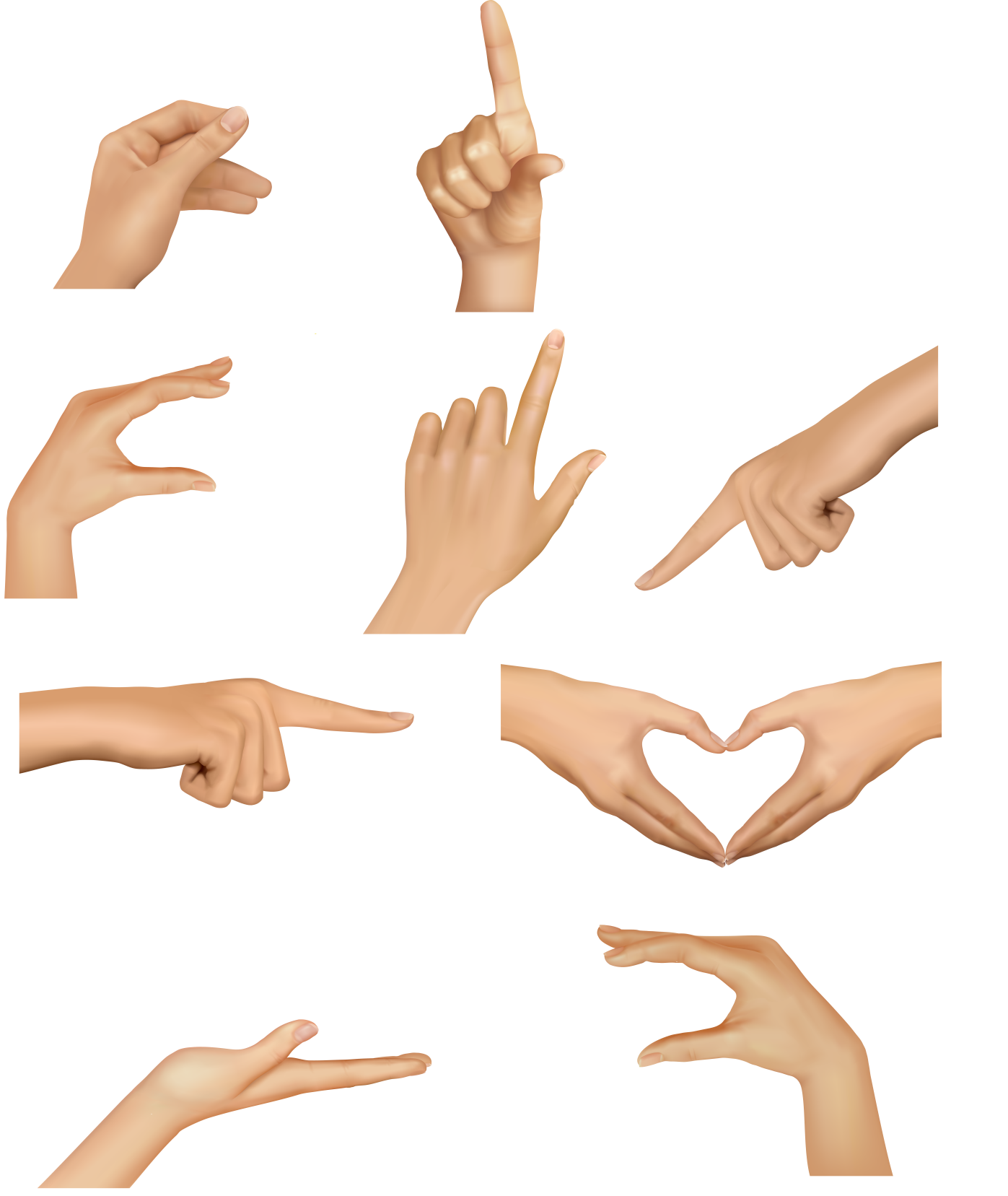 标题
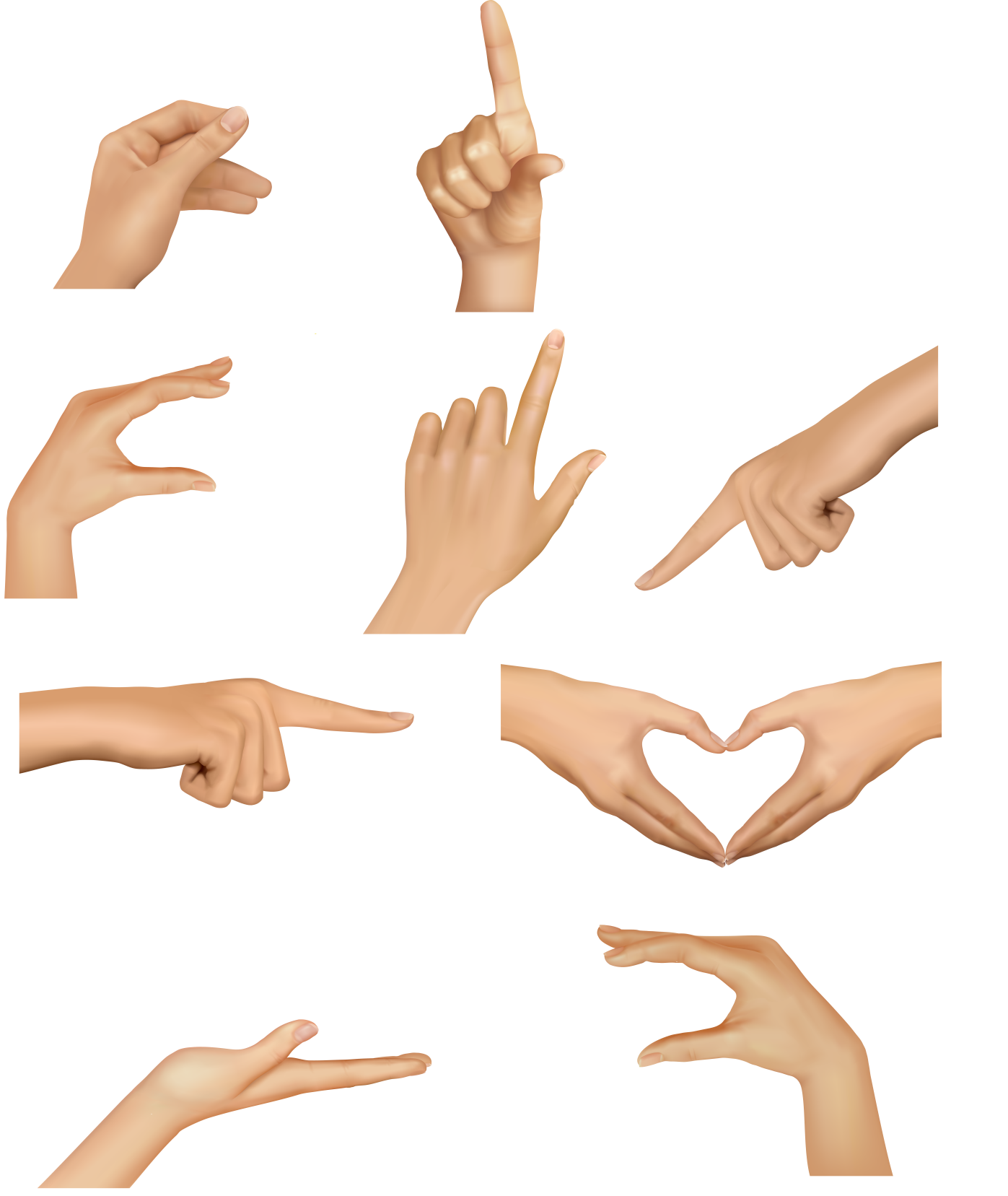 关怀老人，就是关怀未来的自己
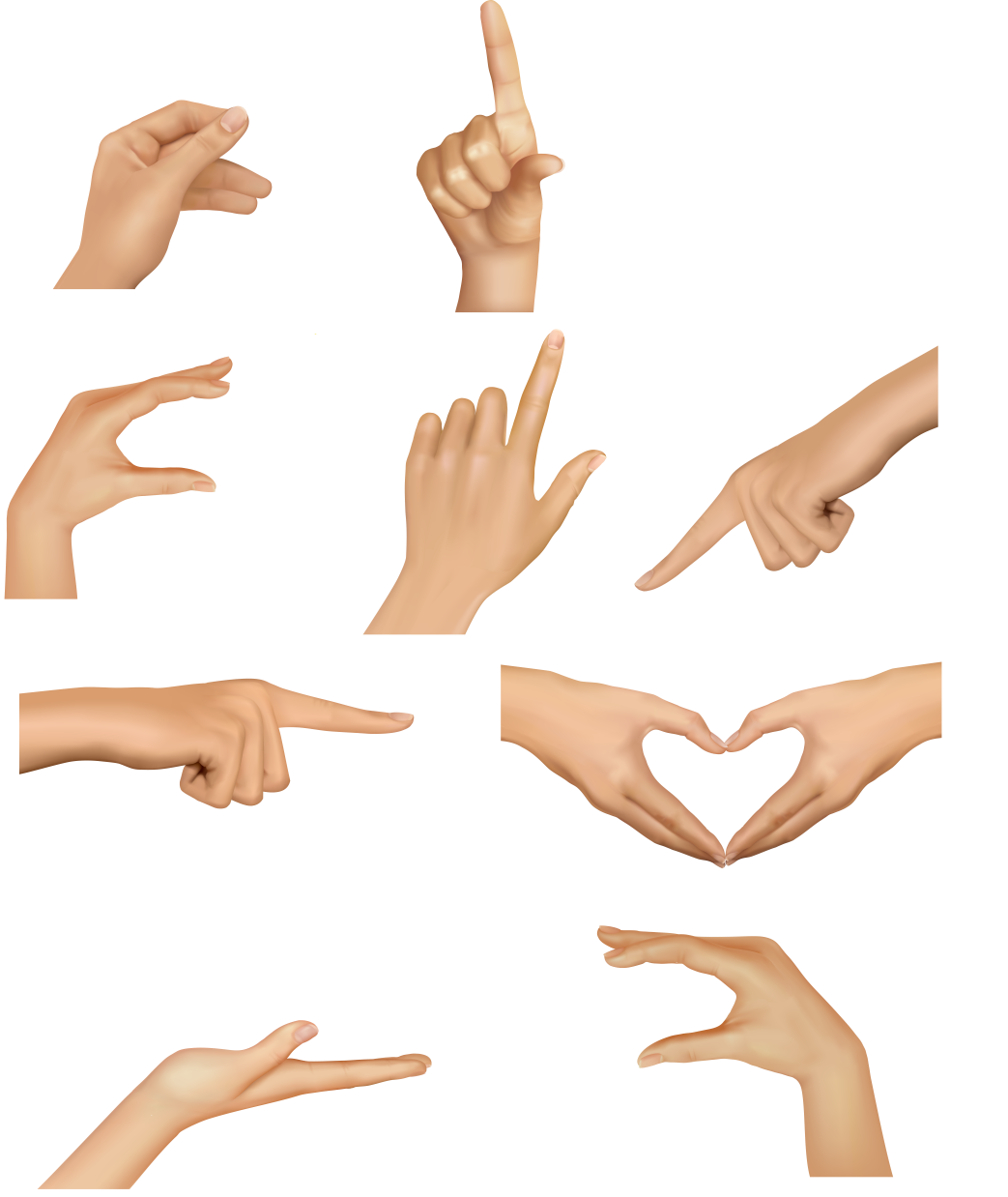 做好表率
领导者表率对执行力影响是决定性的
简化流程
言简意赅，说话不拐弯抹角也不虚伪矫饰
选好员工
执行力就是积极选拔合适的人到合适的岗位
监督和检查非关信任与否，而是游戏规则
监督检查
奖惩分明
奖惩分明也是提高执行力的有力杠杆
关怀老人，就是关怀未来的自己
请在此输入你的标题
请在此输入你的标题
请在此粘贴或者输入你的文字内容
请在此粘贴或者输入你的文字内容
请在此粘贴或者输入你的文字内容
请在此粘贴或者输入你的文字内容
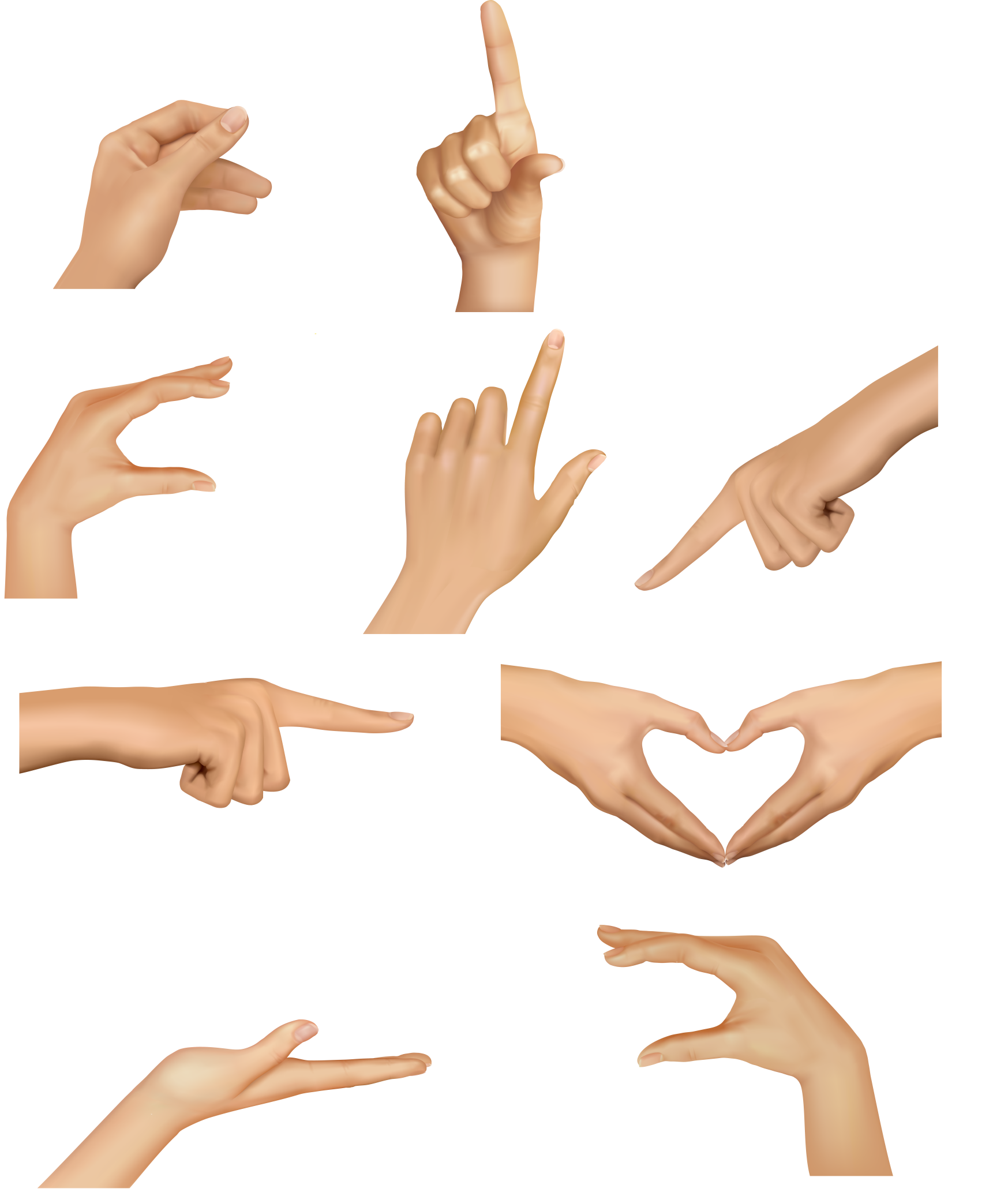 请在此输入你的标题
请在此输入你的标题
请在此粘贴或者输入你的文字内容
请在此粘贴或者输入你的文字内容
请在此粘贴或者输入你的文字内容
请在此粘贴或者输入你的文字内容
关怀老人，就是关怀未来的自己
请在此处输入您的文本，或者复制您的文本粘贴到此处请在此处输入您的文本，或者复制您的文本粘贴到此处
请在此处输入您的文本，或者复制您的文本粘贴到此处请在此处输入您的文本，或者复制您的文本粘贴到此处
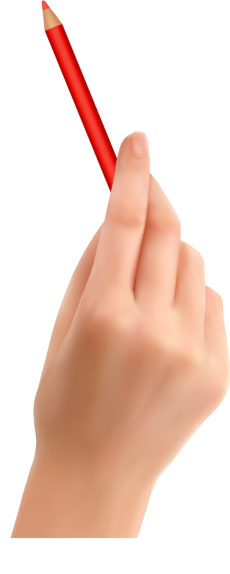 输入文字
输入文字
输入文字
输入内容
关怀老人，就是关怀未来的自己
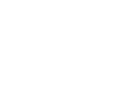 输入您的标题内容
输入您的标题内容
请在此处输入您的文本，或者复制您的文本粘贴到此处请在此处
请在此处输入您的文本，或者复制您的文本粘贴到此处请在此处
输入您的标题内容
输入您的标题内容
请在此处输入您的文本，或者复制您的文本粘贴到此处请在此处
请在此处输入您的文本，或者复制您的文本粘贴到此处请在此处
关怀老人，就是关怀未来的自己
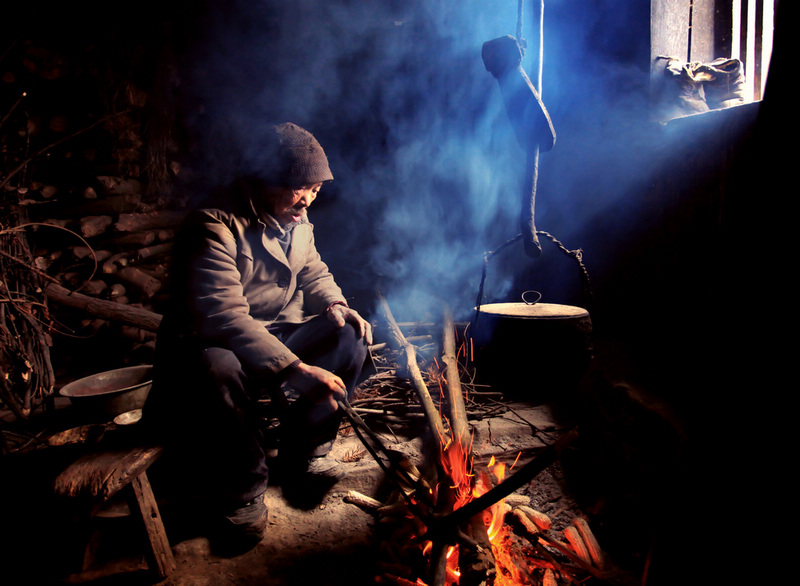 标题：
添加内容添加内容添加内容添加内容
标题：
添加内容添加内容添加内容添加内容
标题：
添加内容添加内容添加内容添加内容
标题：
添加内容添加内容添加内容添加内容
关怀老人，就是关怀未来的自己
段落标题
段落标题
请输入详细文本内容请输入详细文本内容请输入详细文本内容
请输入详细文本内容请输入详细文本内容请输入详细文本内容
输入文本
输入文本
段落标题
段落标题
请输入详细文本内容请输入详细文本内容请输入详细文本内容
请输入详细文本内容请输入详细文本内容请输入详细文本内容
输入文本
输入文本
关怀老人，就是关怀未来的自己
已經在運營且
盈利的項目
尚在開發當中
未盈利的項目
请在此输入内容
请在此输入内容
请在此处输入您的文本，或者复制您的文本粘贴到此处请在此处输入您的文本
请在此处输入您的文本，或者复制您的文本粘贴到此处请在此处输入您的文本
关怀老人，就是关怀未来的自己
请在此处输入您的文本
请在此处输入您的文本
请在此处输入您的文本
请在此处输入您的文本
请在此处输入您的文本
请在此处输入您的文本
请在此处输入您的文本
请在此处输入您的文本
请在此处输入您的文本
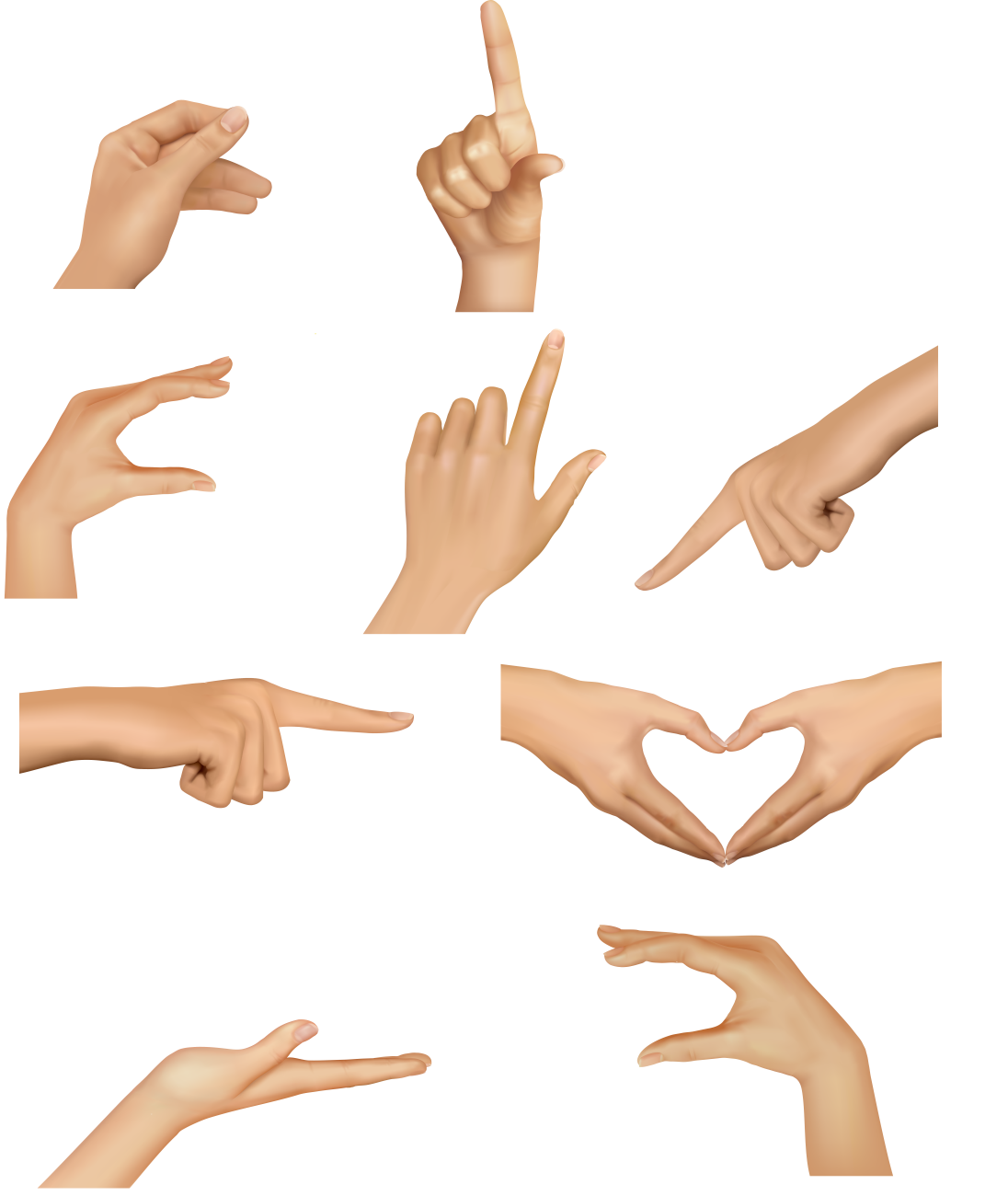 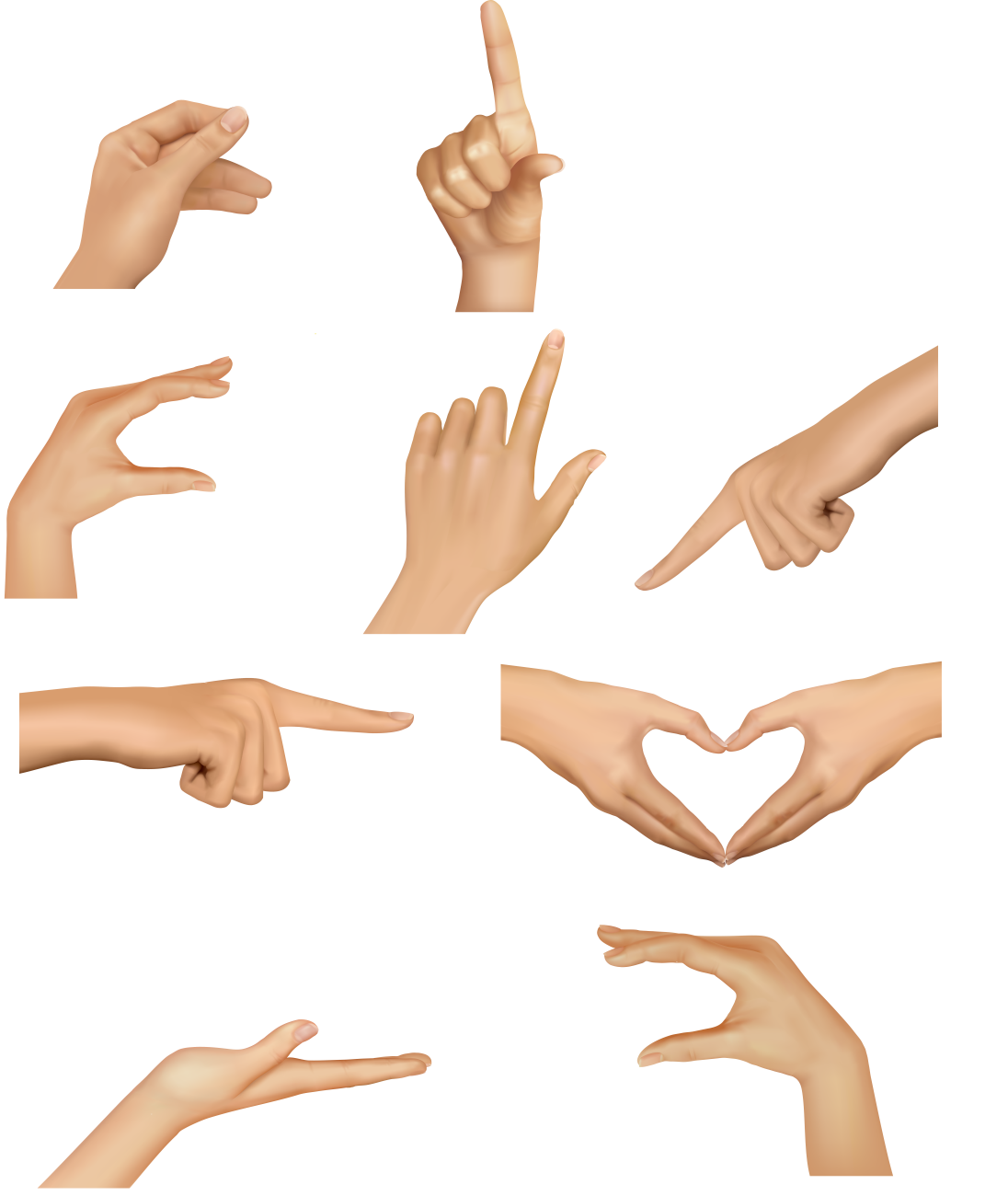 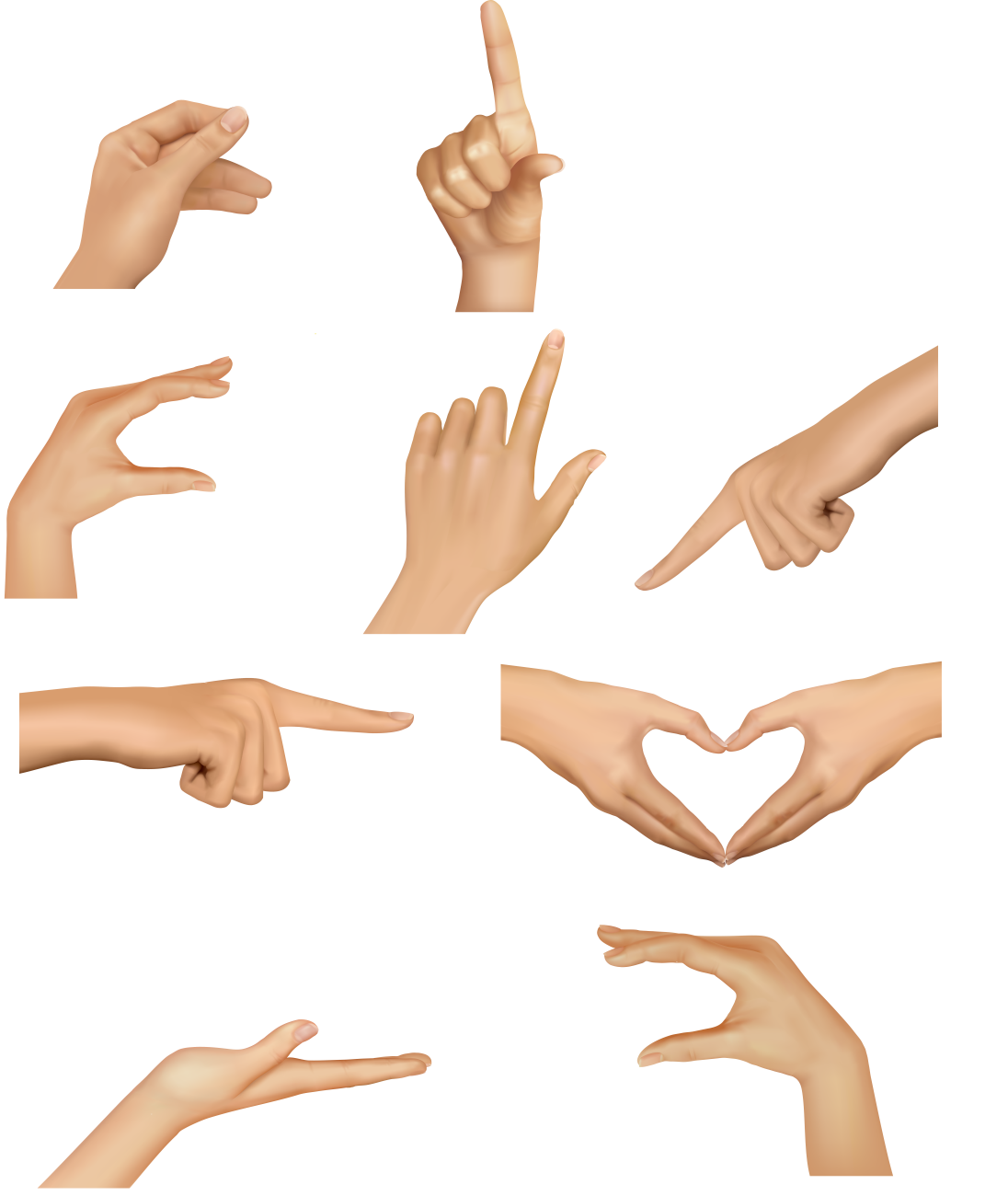 01
02
03
STEP
STEP
STEP
关怀老人，就是关怀未来的自己
请在此输入你的标题
请在此粘贴或者输入你的文字内容
请在此粘贴或者输入你的文字内容
请在此输入你的标题
请在此粘贴或者输入你的文字内容
请在此粘贴或者输入你的文字内容
在此输入标题内容
请在此输入你的标题
请在此粘贴或者输入你的文字内容
请在此粘贴或者输入你的文字内容
请在此输入你的标题
请在此粘贴或者输入你的文字内容
请在此粘贴或者输入你的文字内容
关怀老人，就是关怀未来的自己
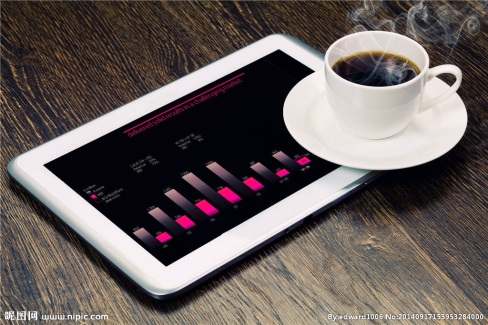 EXAMPLE TEXT
Lorem ipsum dolor sit amet, consectetuer adipiscing elit. Maecenas porttitor congue massa.
EXAMPLE TEXT
Lorem ipsum dolor sit amet, consectetuer adipiscing elit. Maecenas porttitor congue massa.
EXAMPLE TEXT
Lorem ipsum dolor sit amet, consectetuer adipiscing elit. Maecenas porttitor congue massa.
关怀老人，就是关怀未来的自己
35%
55%
78%
YOUR TEXT HERE
YOUR TEXT HERE
YOUR TEXT HERE
refused to mediocrity
spirit of doing things to help you achieve beautiful, delicate, precise, dynamic PPT
refused to mediocrity
spirit of doing things to help you achieve beautiful, delicate, precise, dynamic PPT
关怀老人，就是关怀未来的自己
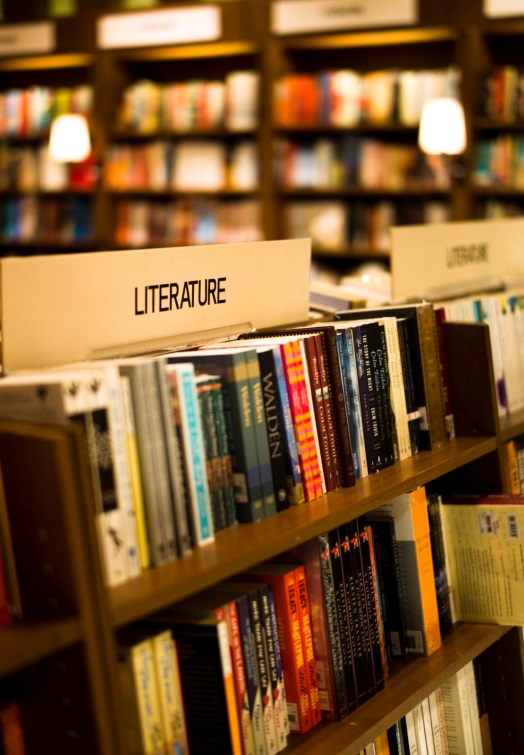 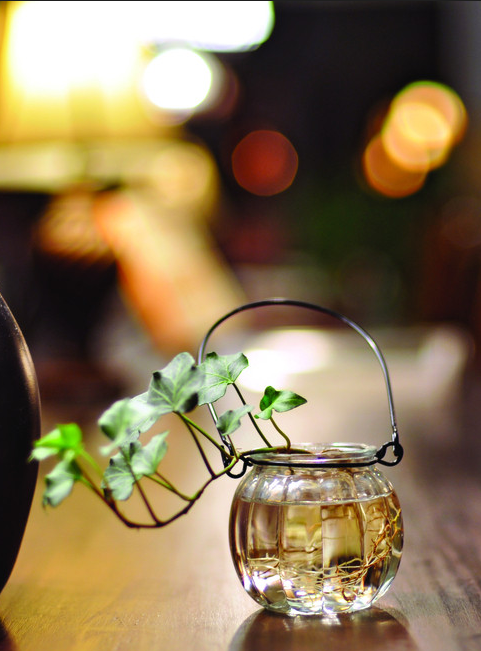 请在此输入你的标题
请在此粘贴或者输入你的文字内容
请在此粘贴或者输入你的文字内容
请在此输入你的标题
请在此粘贴或者输入你的文字内容
请在此粘贴或者输入你的文字内容
请在此输入你的标题
请在此粘贴或者输入你的文字内容
请在此粘贴或者输入你的文字内容
请在此输入你的标题
请在此粘贴或者输入你的文字内容
请在此粘贴或者输入你的文字内容
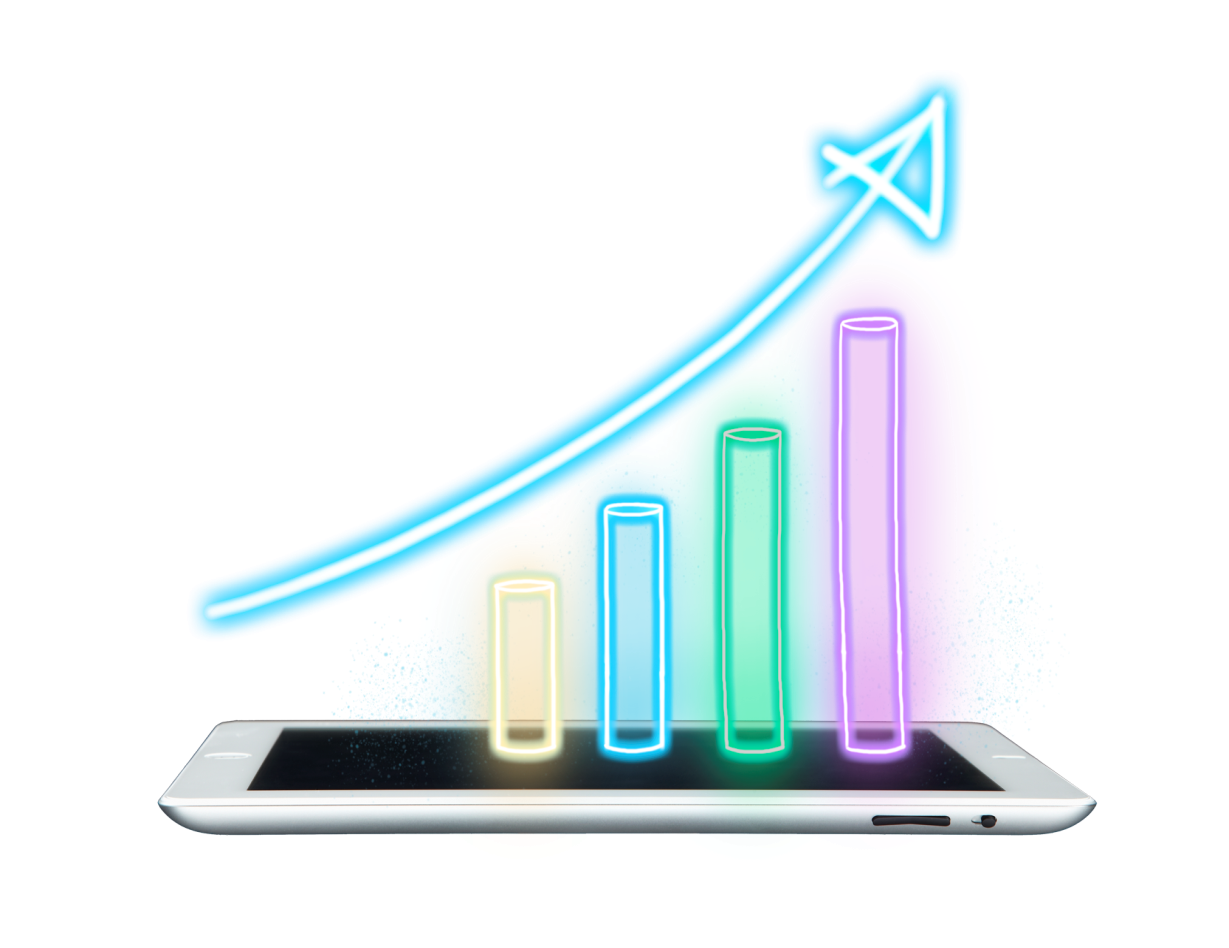 关怀老人，就是关怀未来的自己
请在此输入您的标题
请在此处输入您的文本，或者复制您的文本粘贴到此处请在此处请在此处输入您的文本，或者复制您的文本粘贴到此处请在此处
请在此处输入您的文本，或者复制您的文本粘贴到此处请在此处请在此处输入您的文本，或者复制您的文本粘贴到此处请在此处
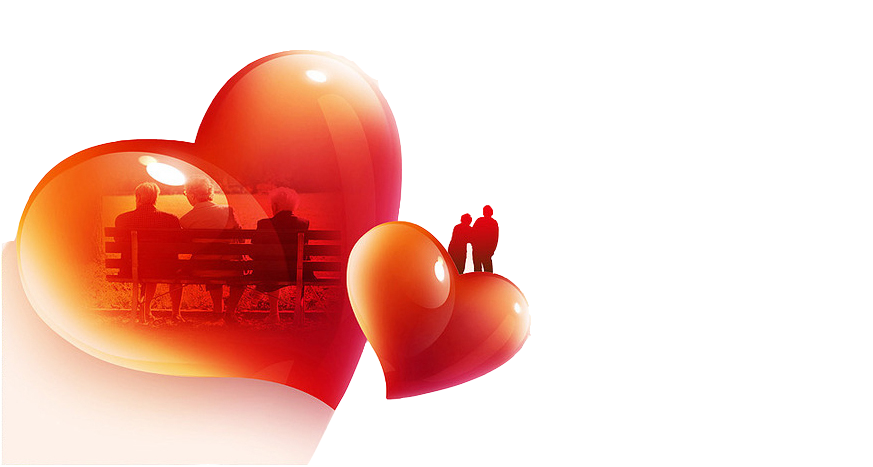 用心关爱 永爱关怀 
关怀老人，就是关怀未来的自己